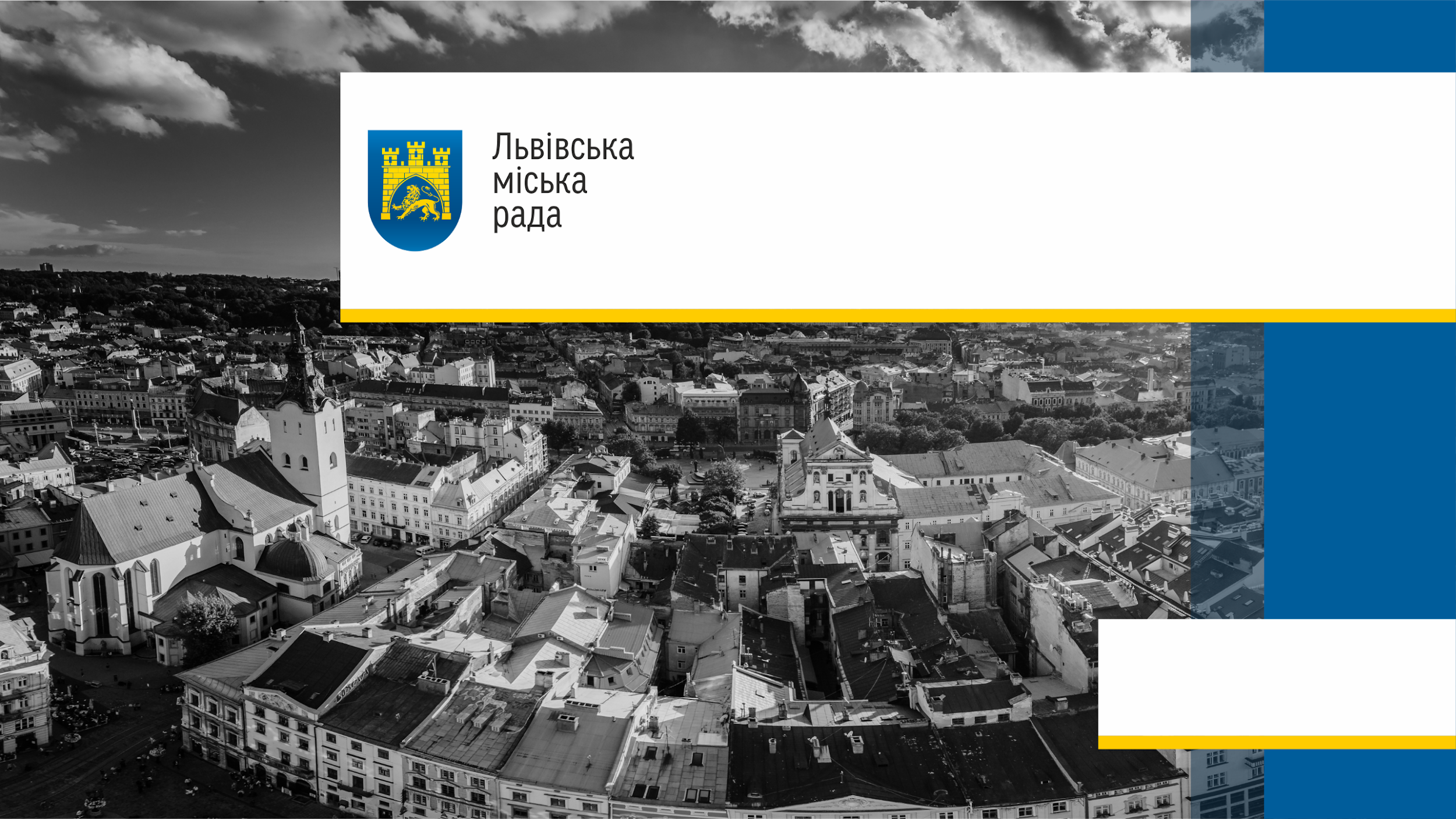 Lviv urban space accessibility
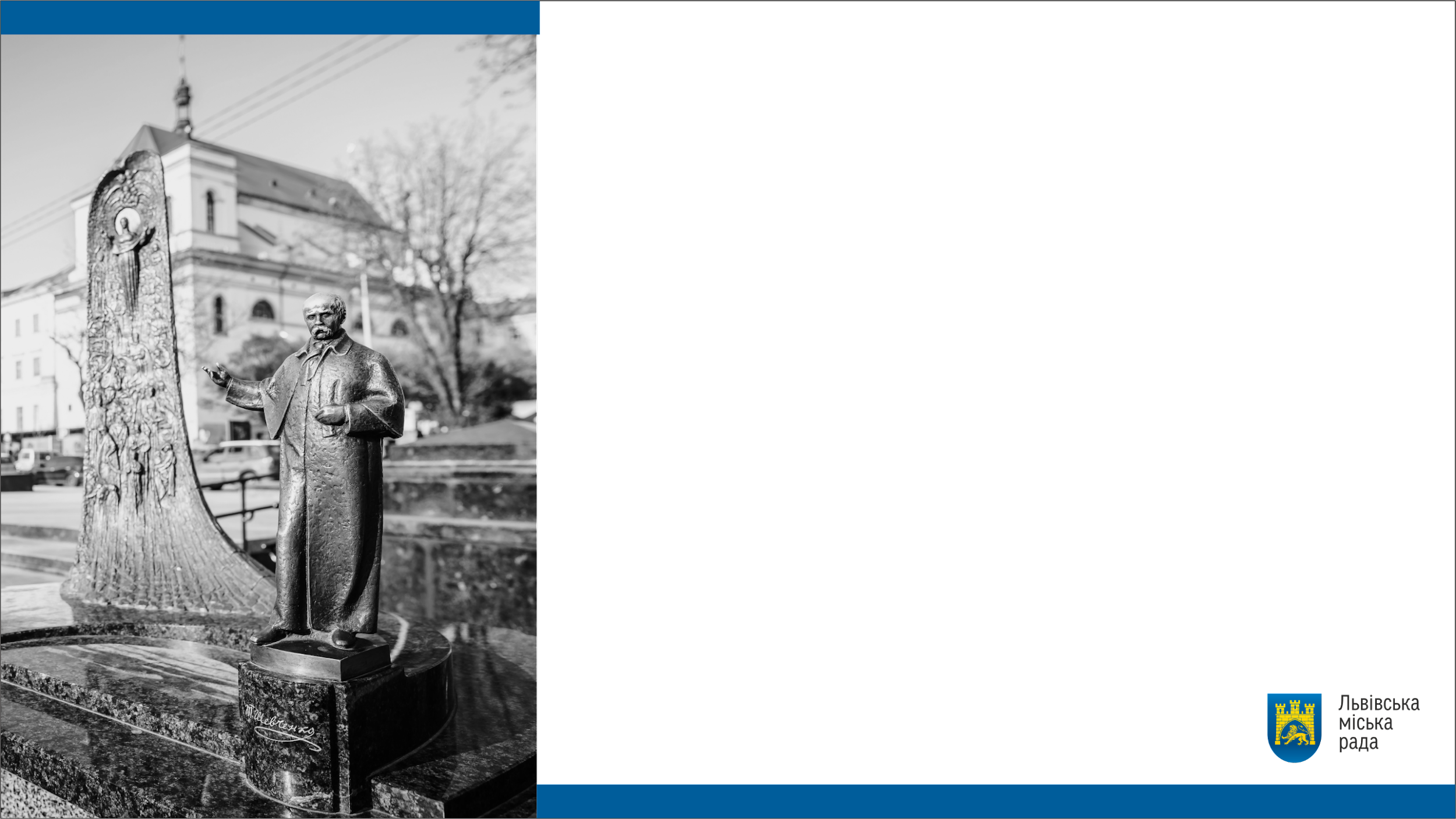 The main purpose of the project
1
creating accessible public transport stops
2
creating a barrier-free city environment
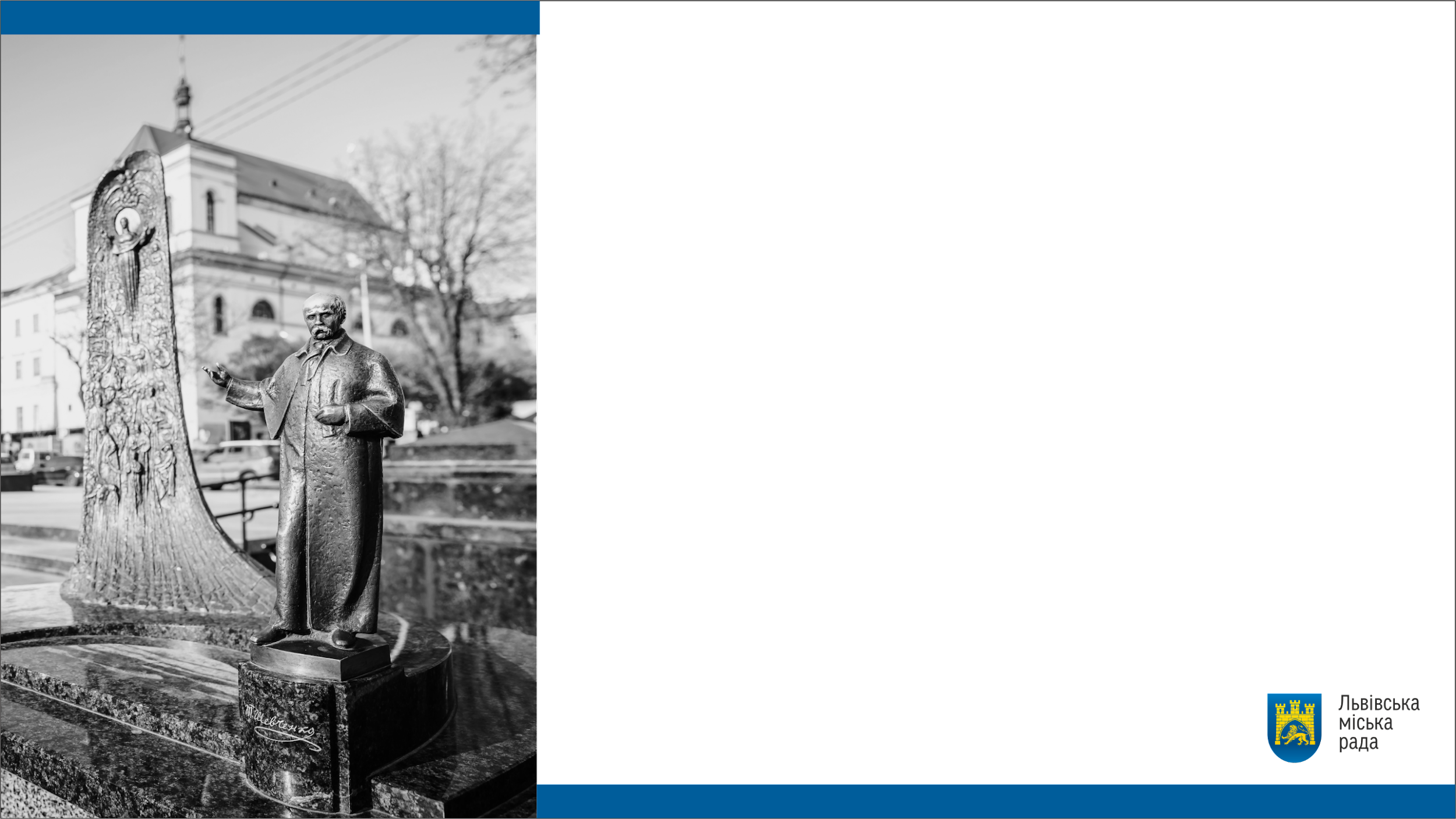 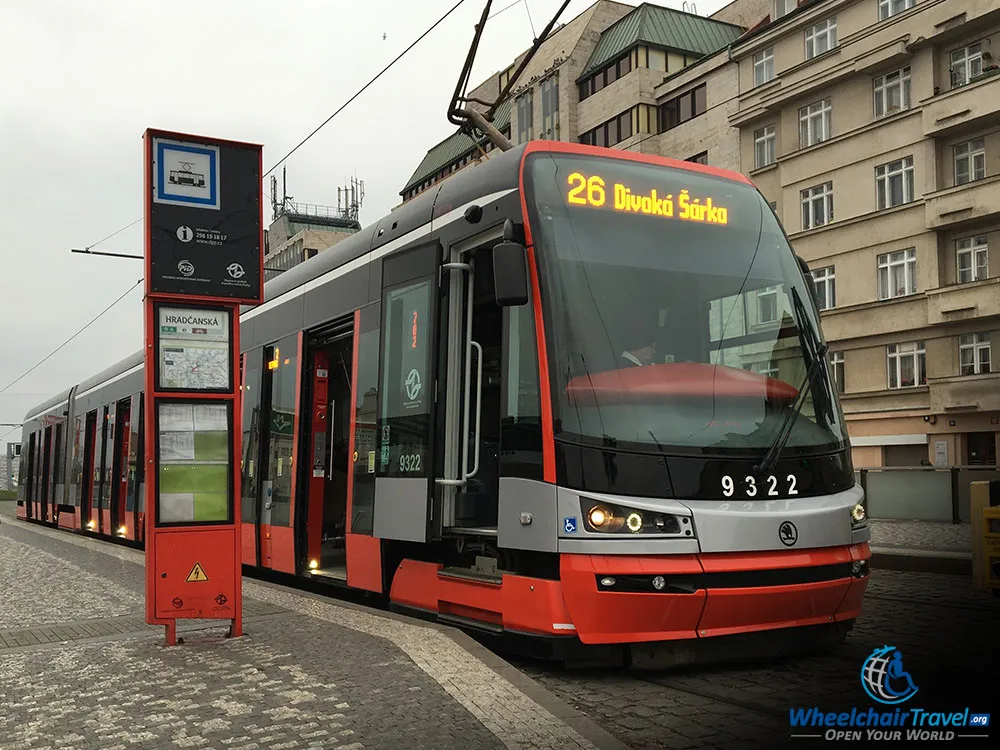 Our inspiration
Prague
Vienna
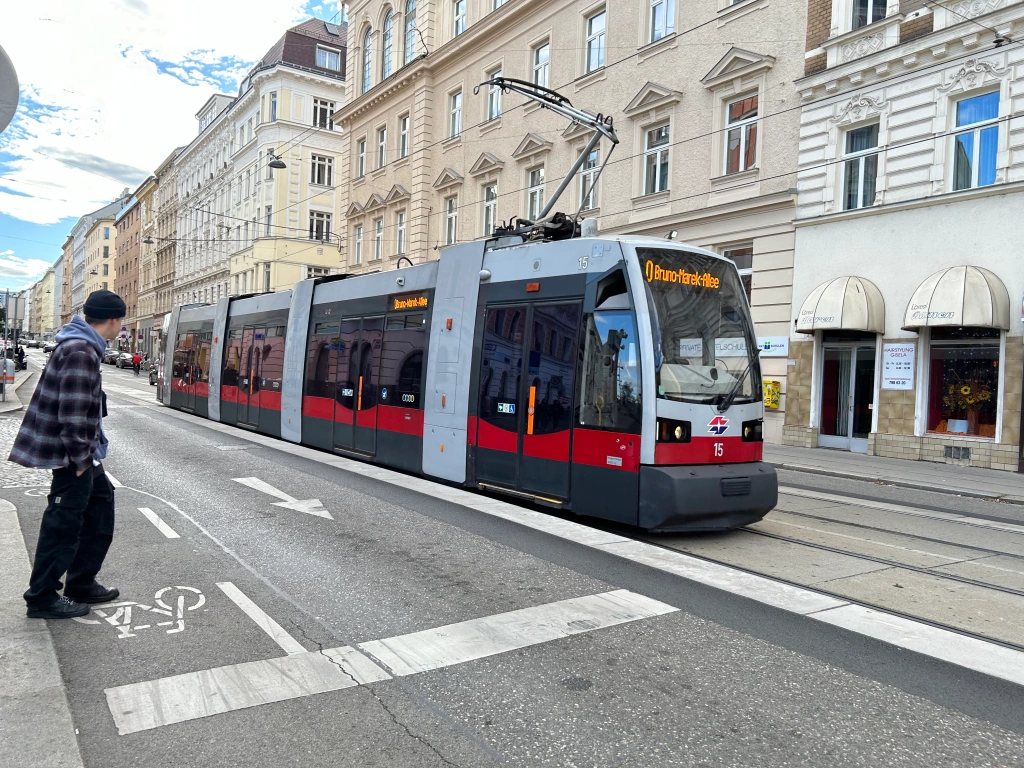 Strasbourg
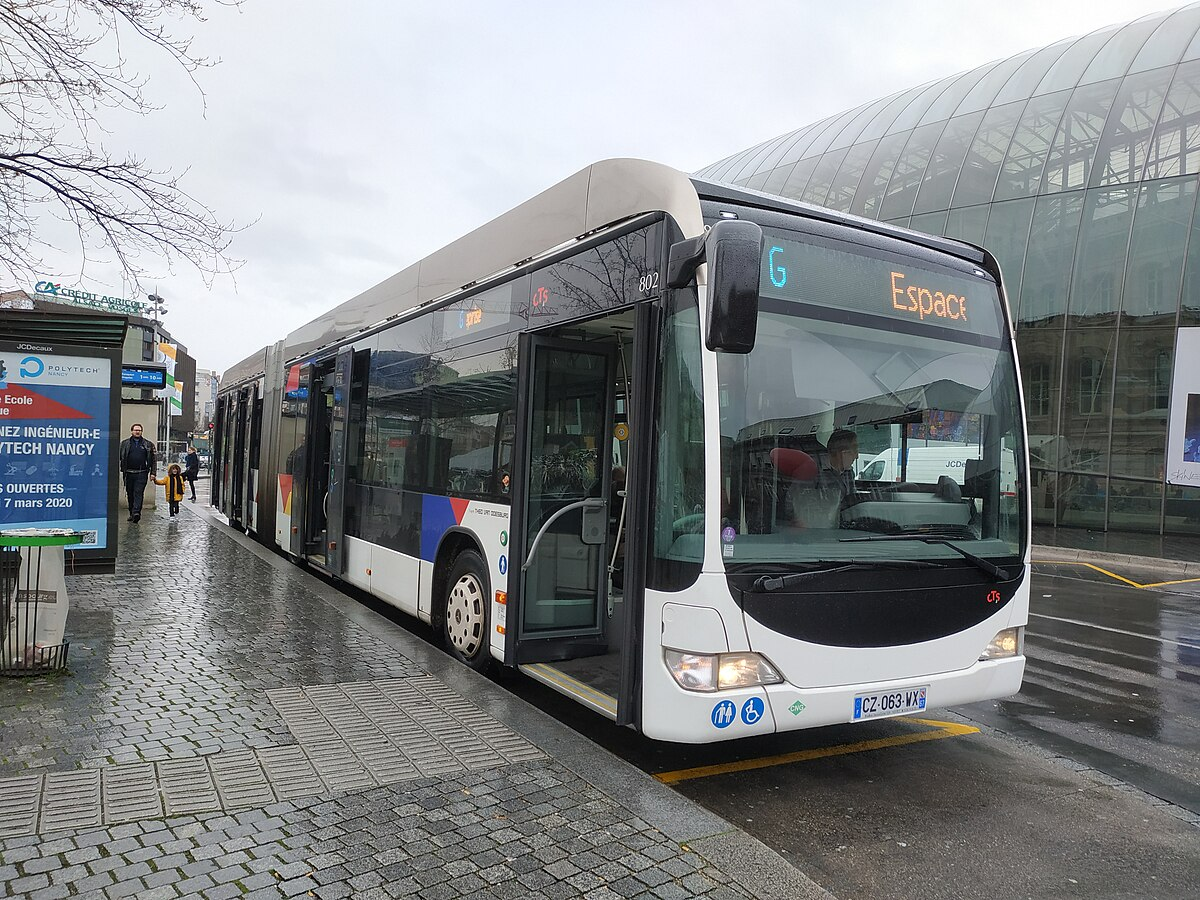 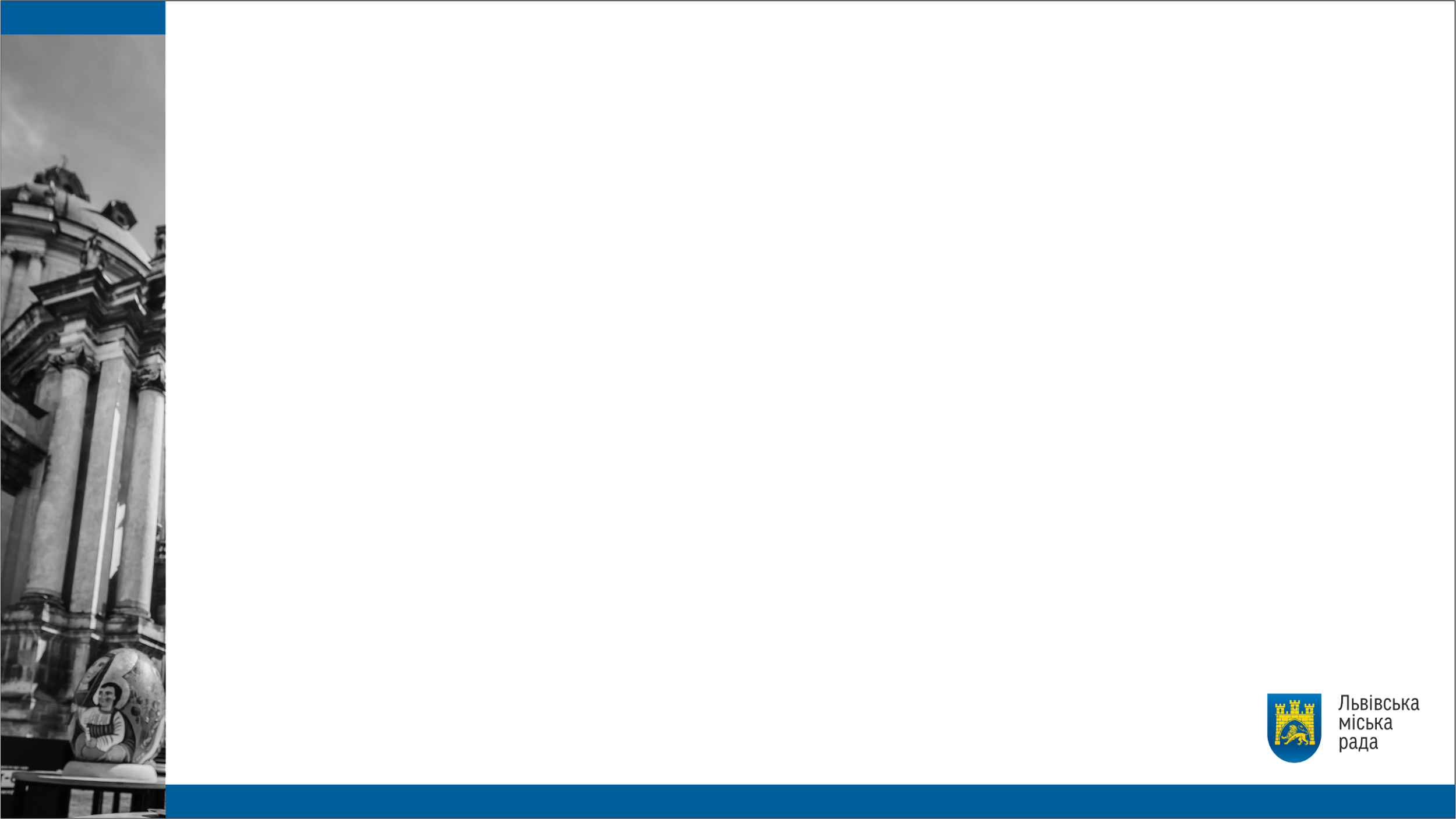 37% of tram stops fully accessible
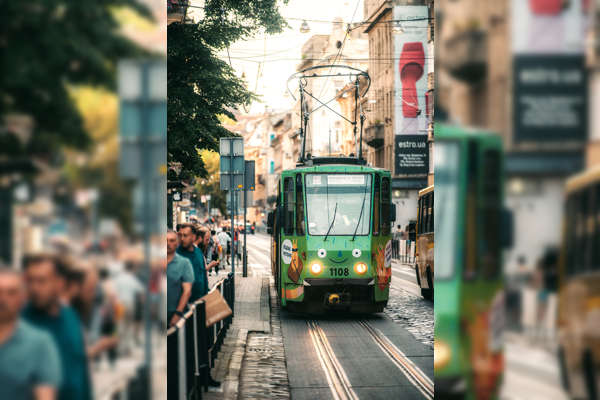 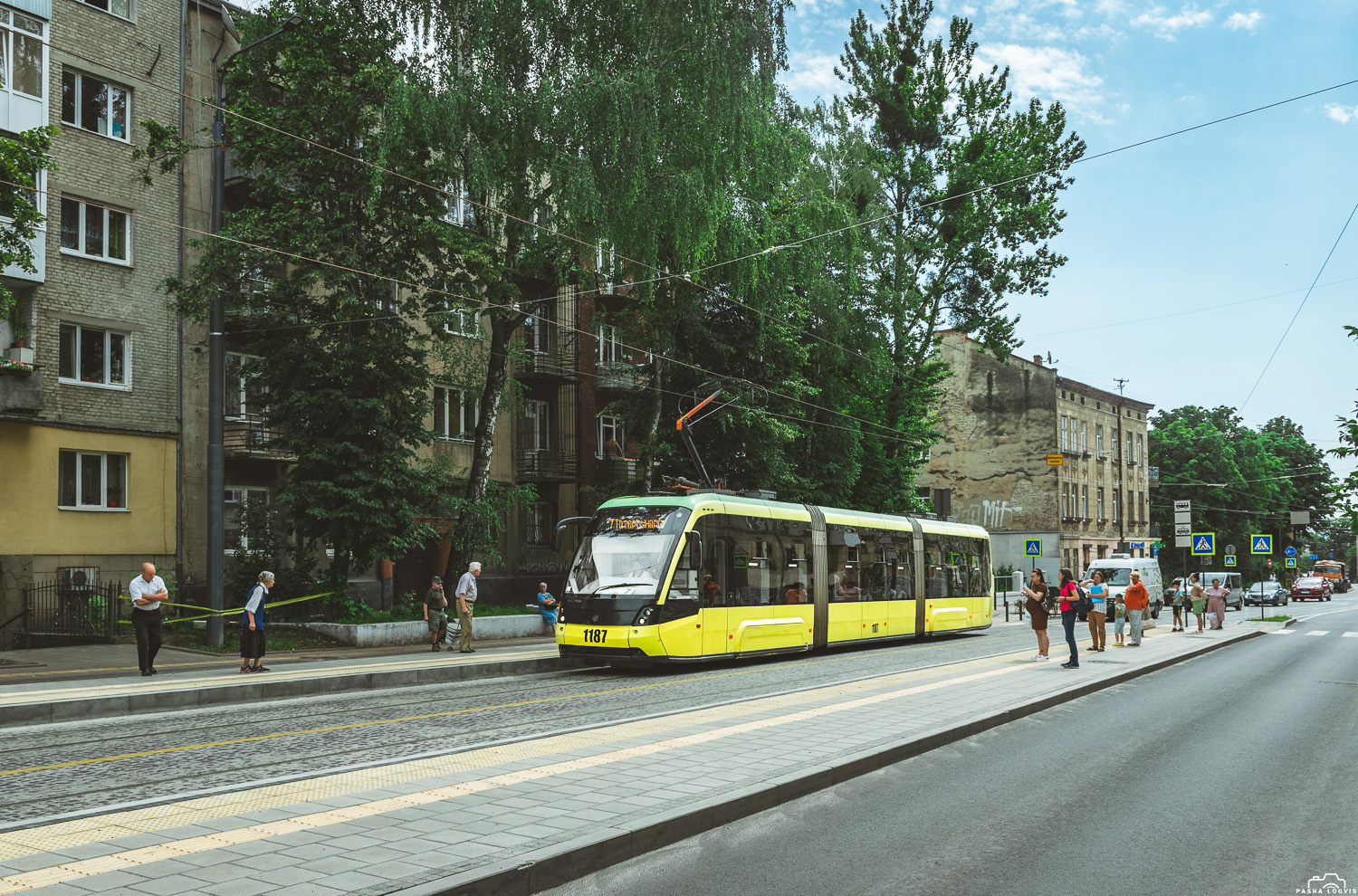 But only 17% in total
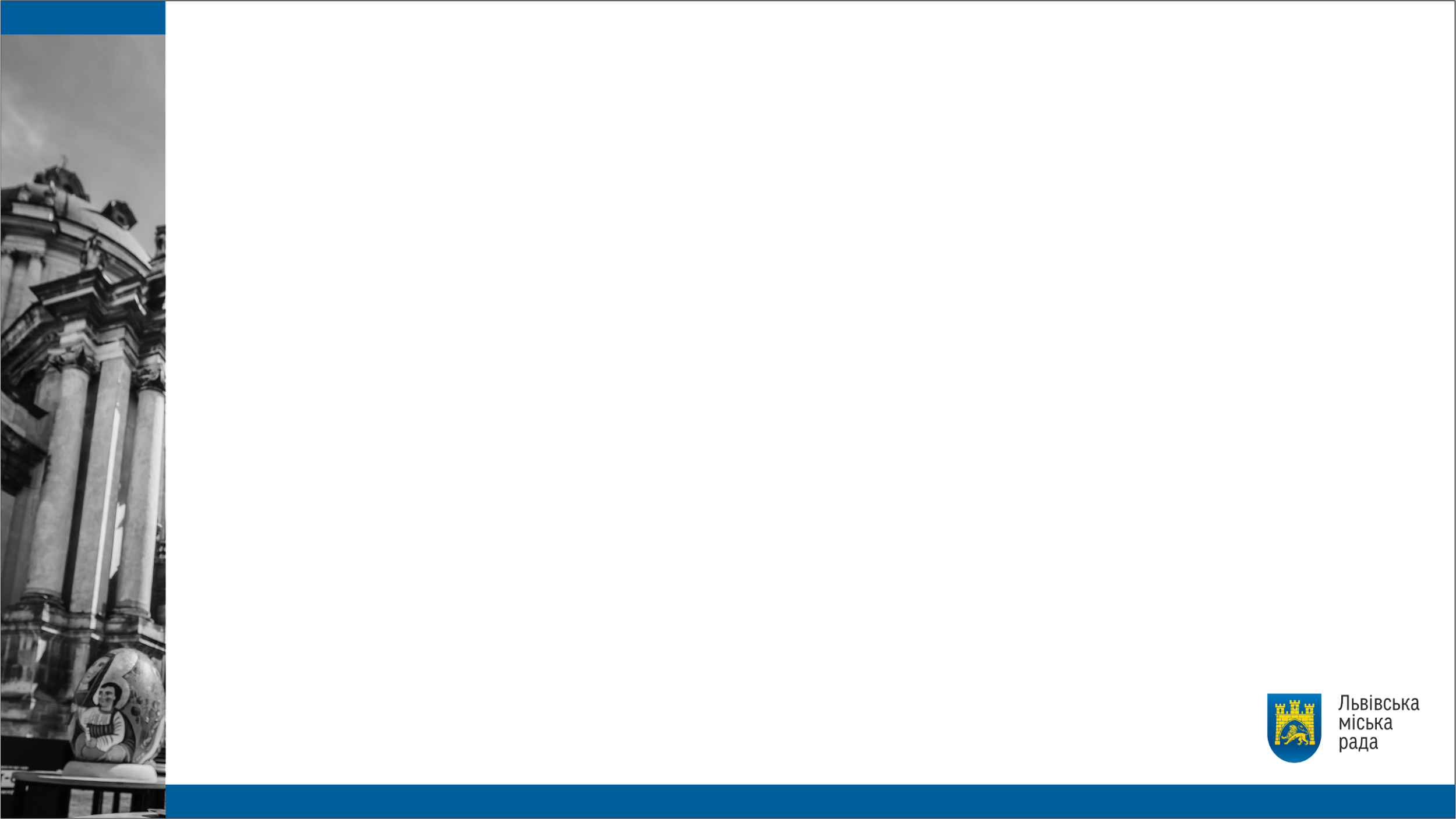 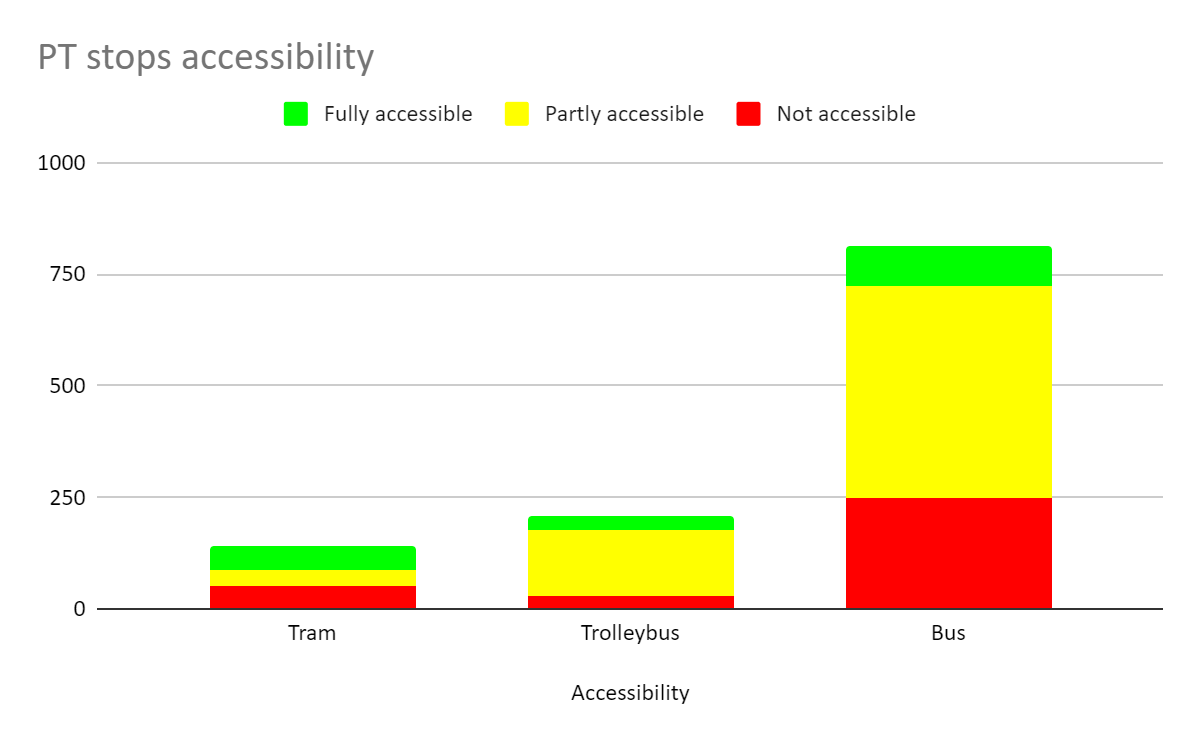 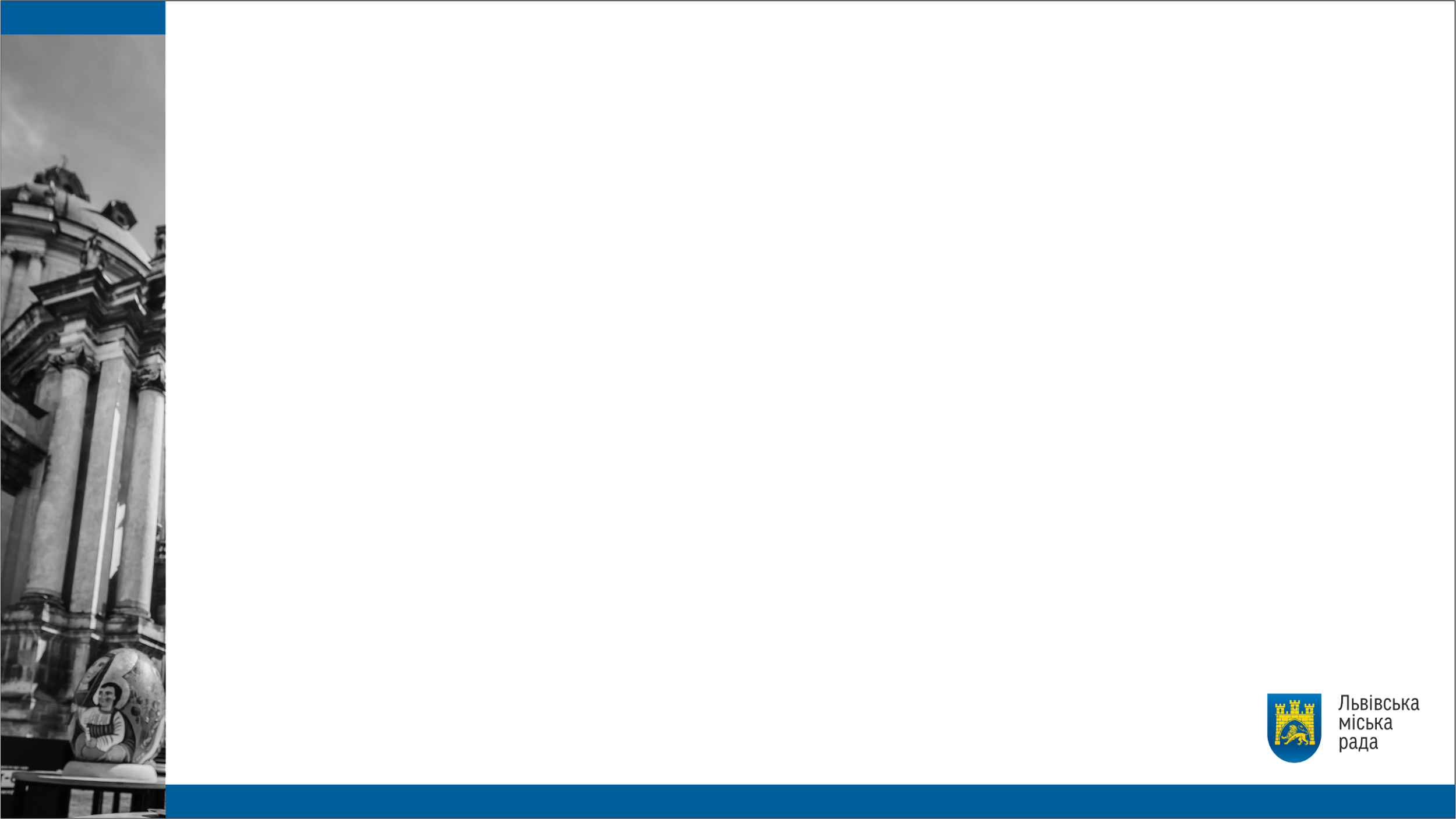 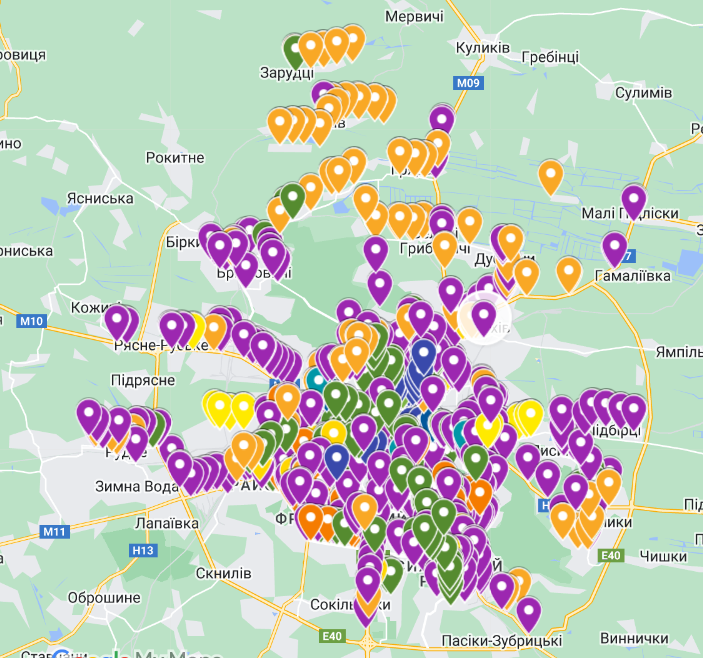 930 public transport stops in municipality
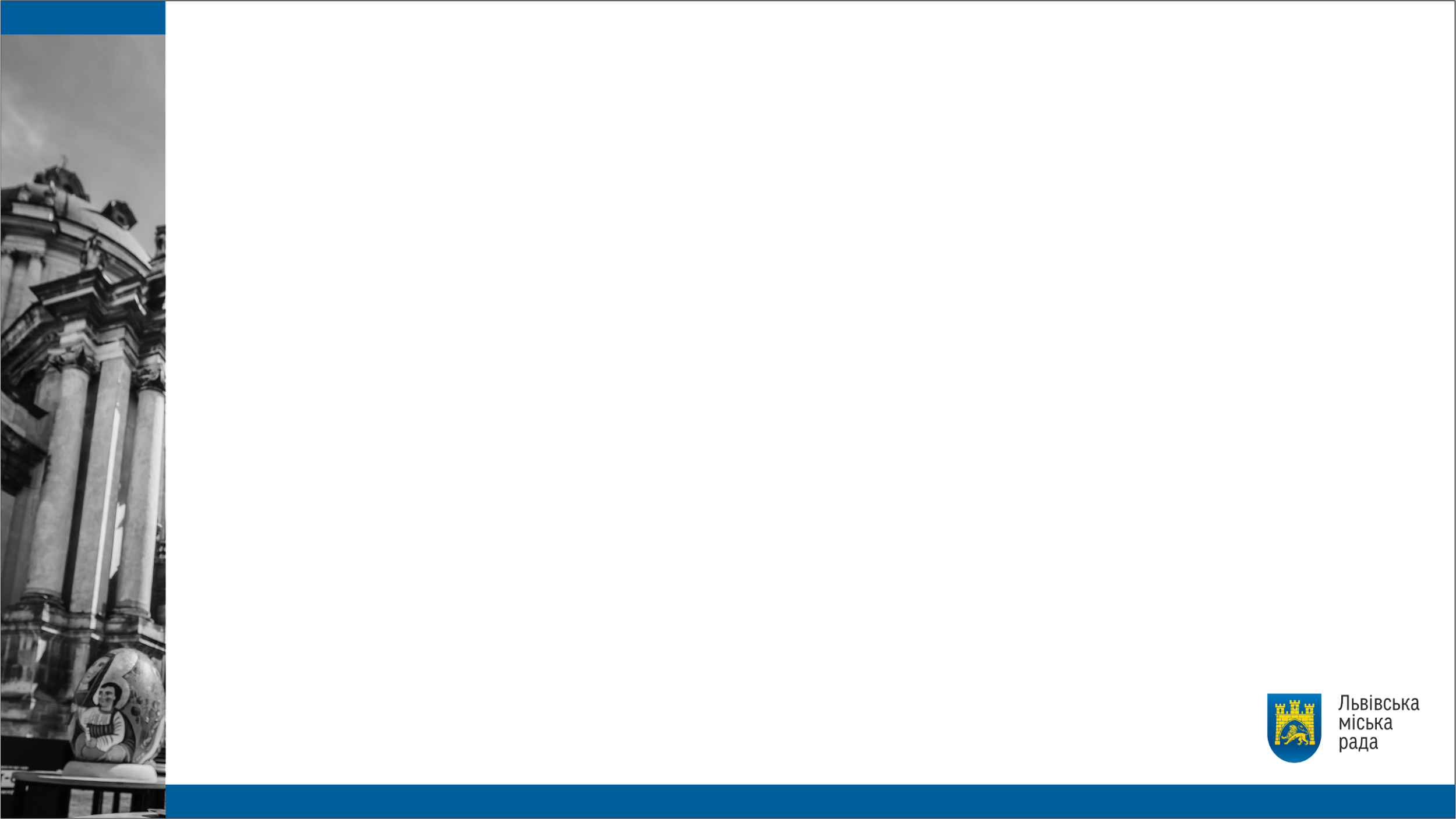 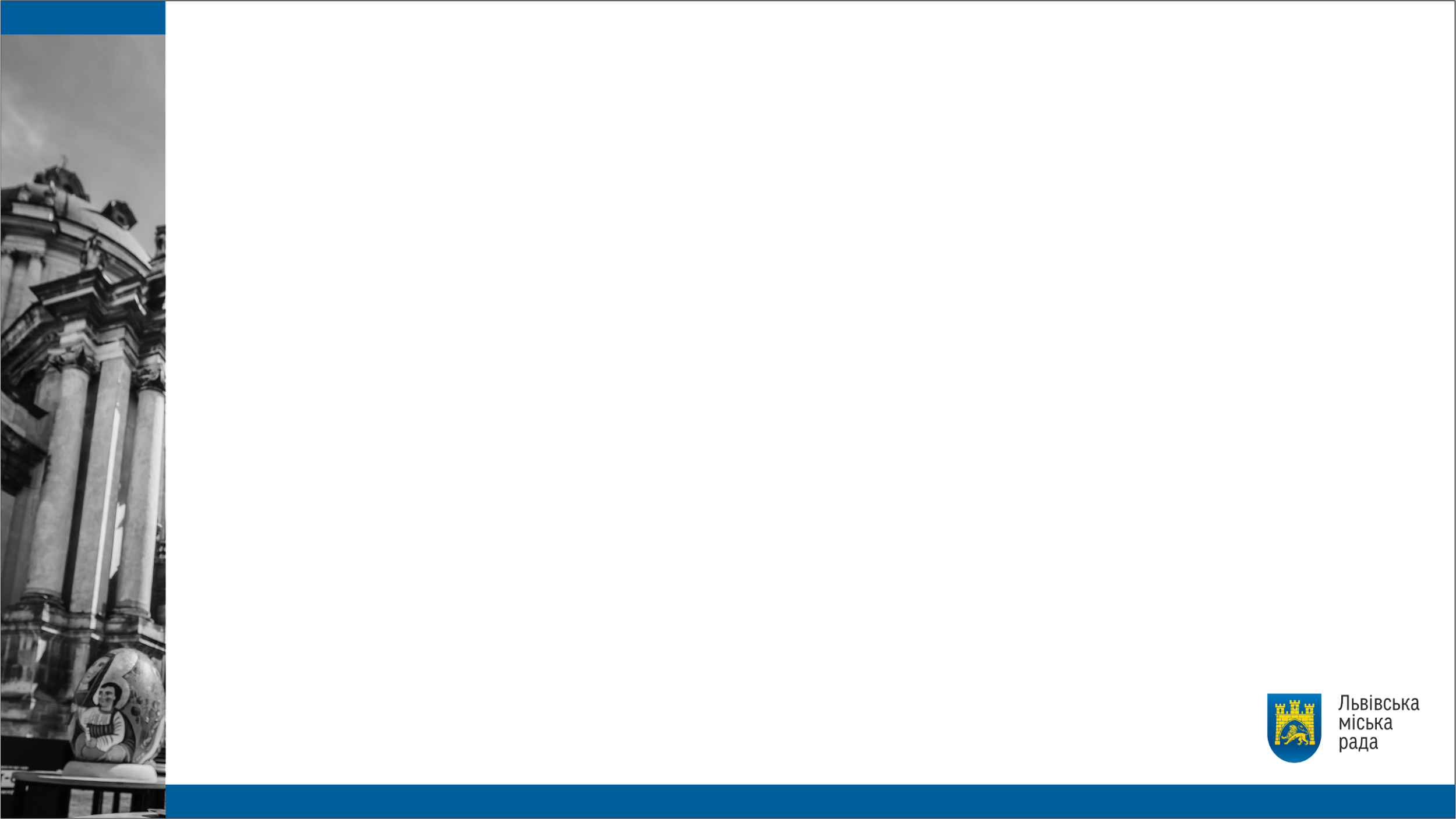 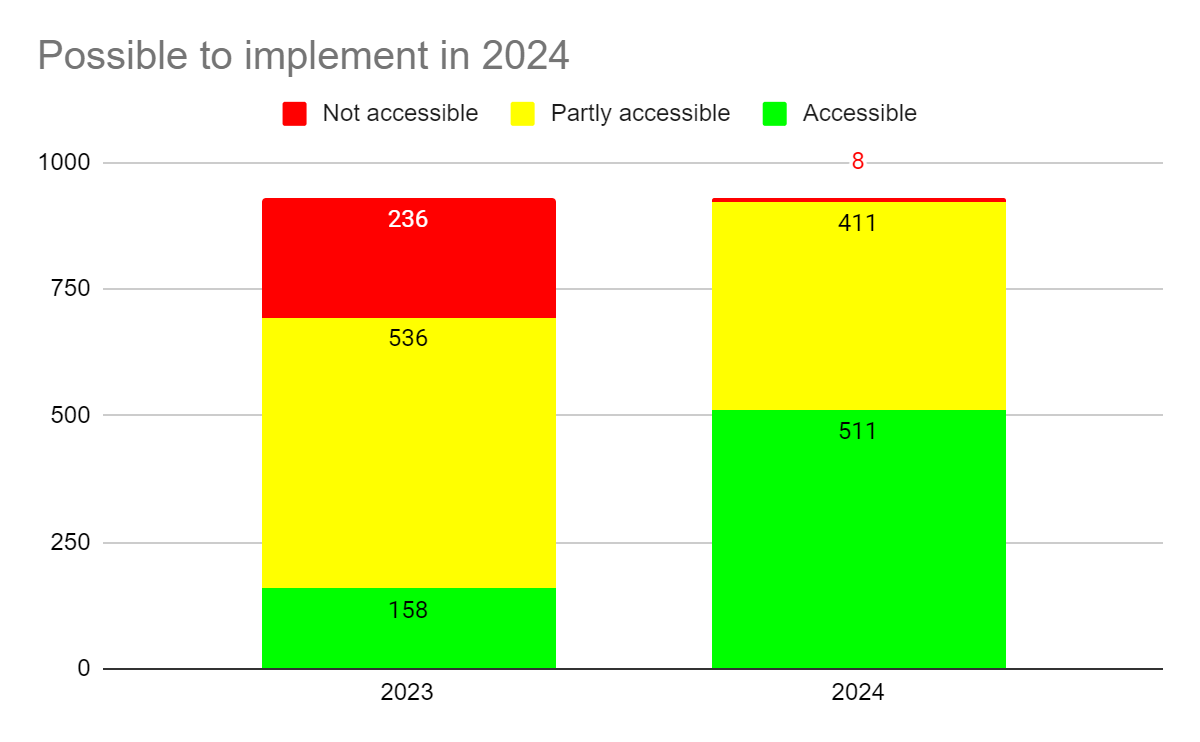 Estimated costs - 1,8 mEUR
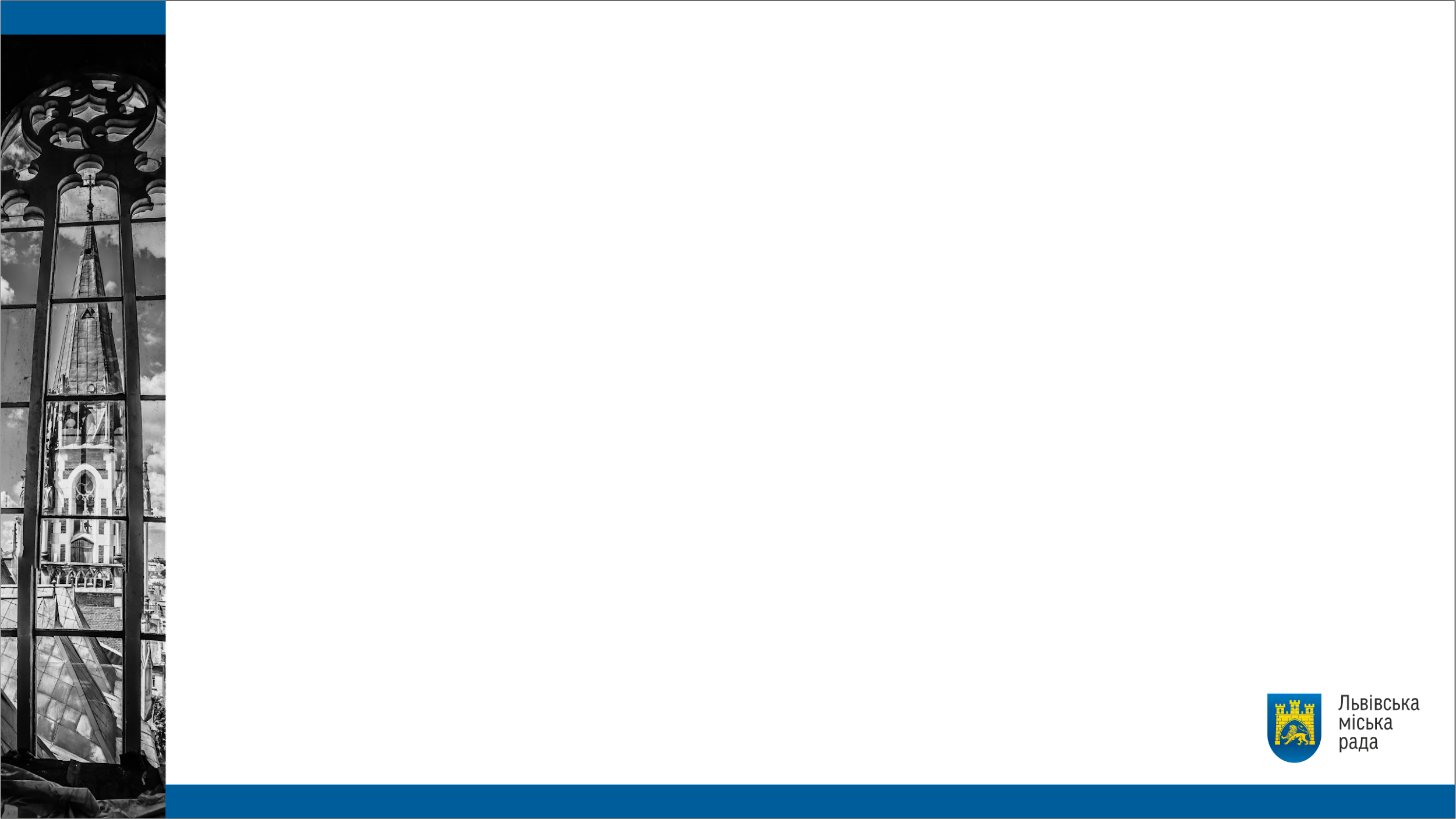 50% (72 tram stops) Require to move curb or raise curb more than 5 cm
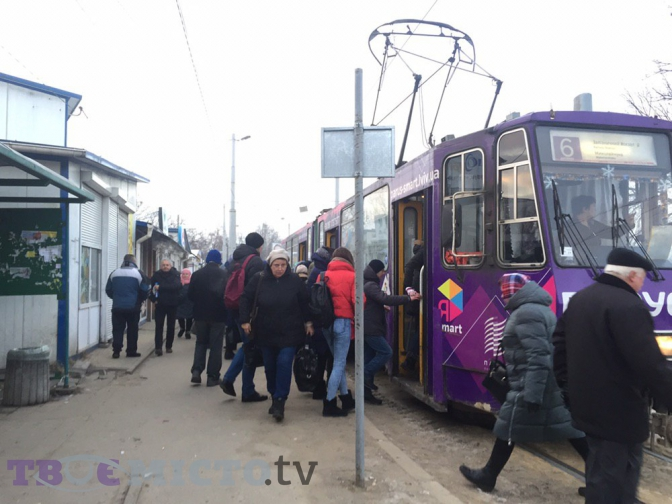 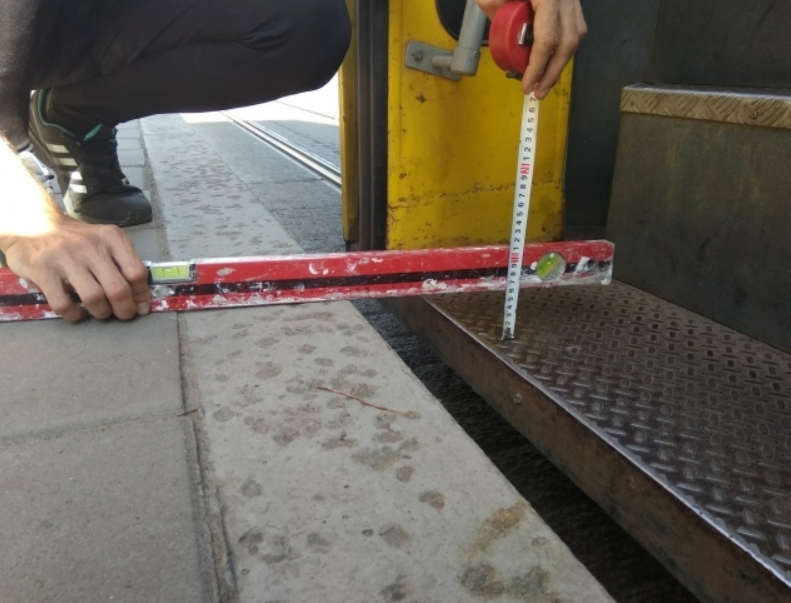 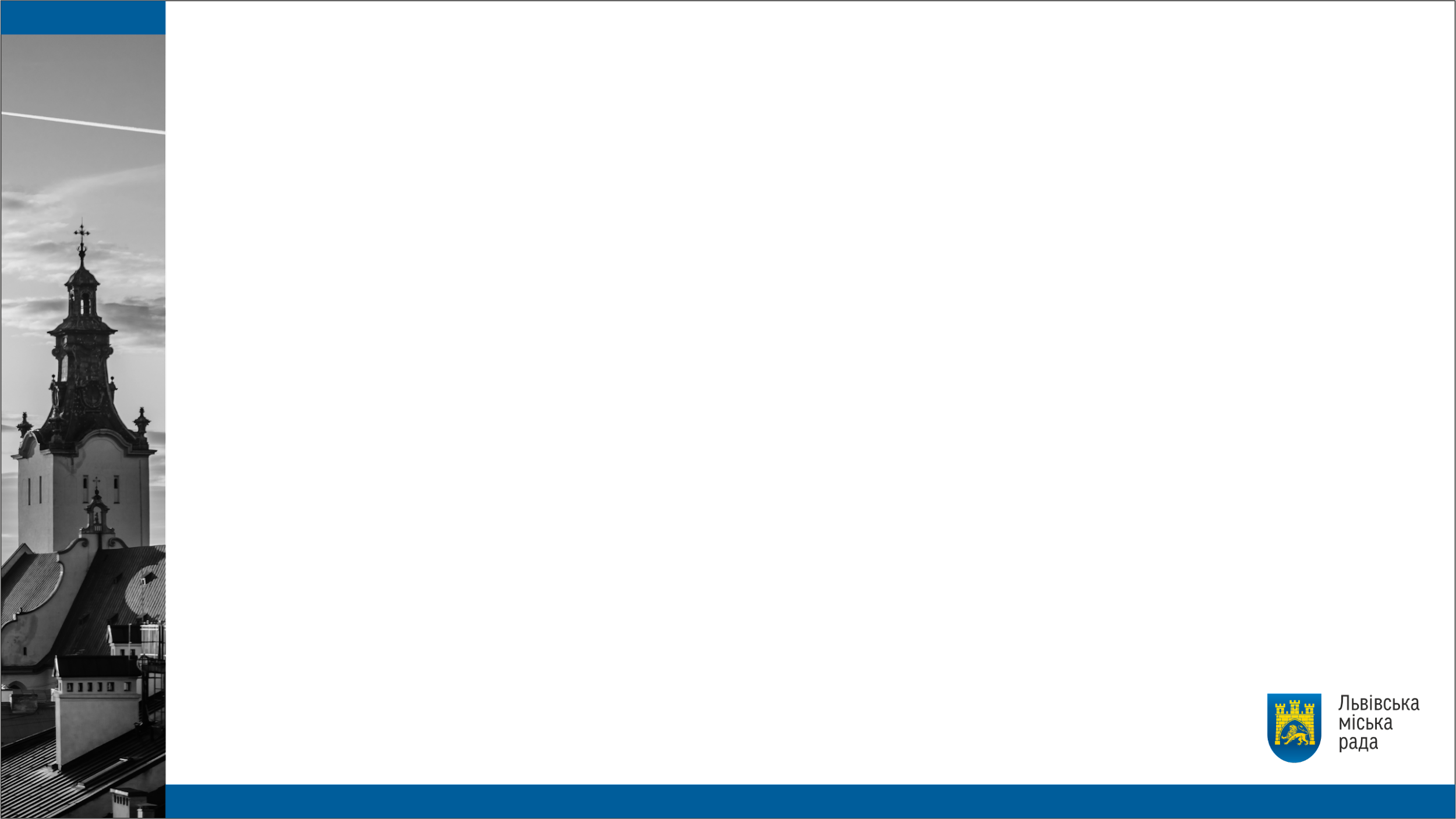 5 tram stops - “Vienna style” stops
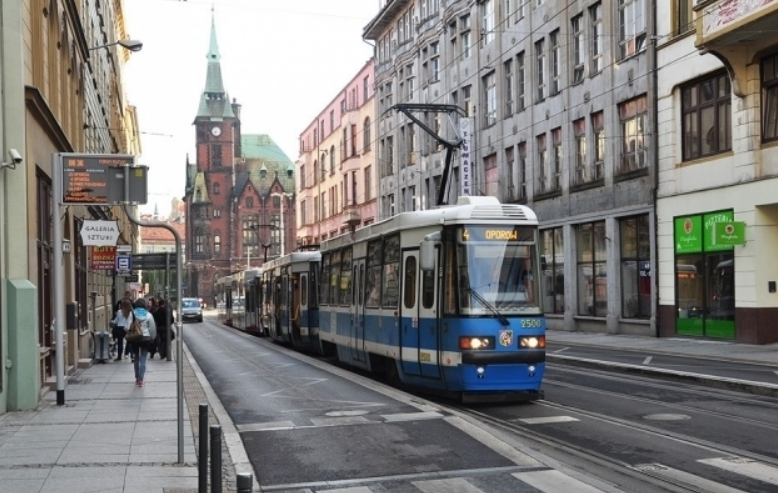 Example of “Viena type” stop
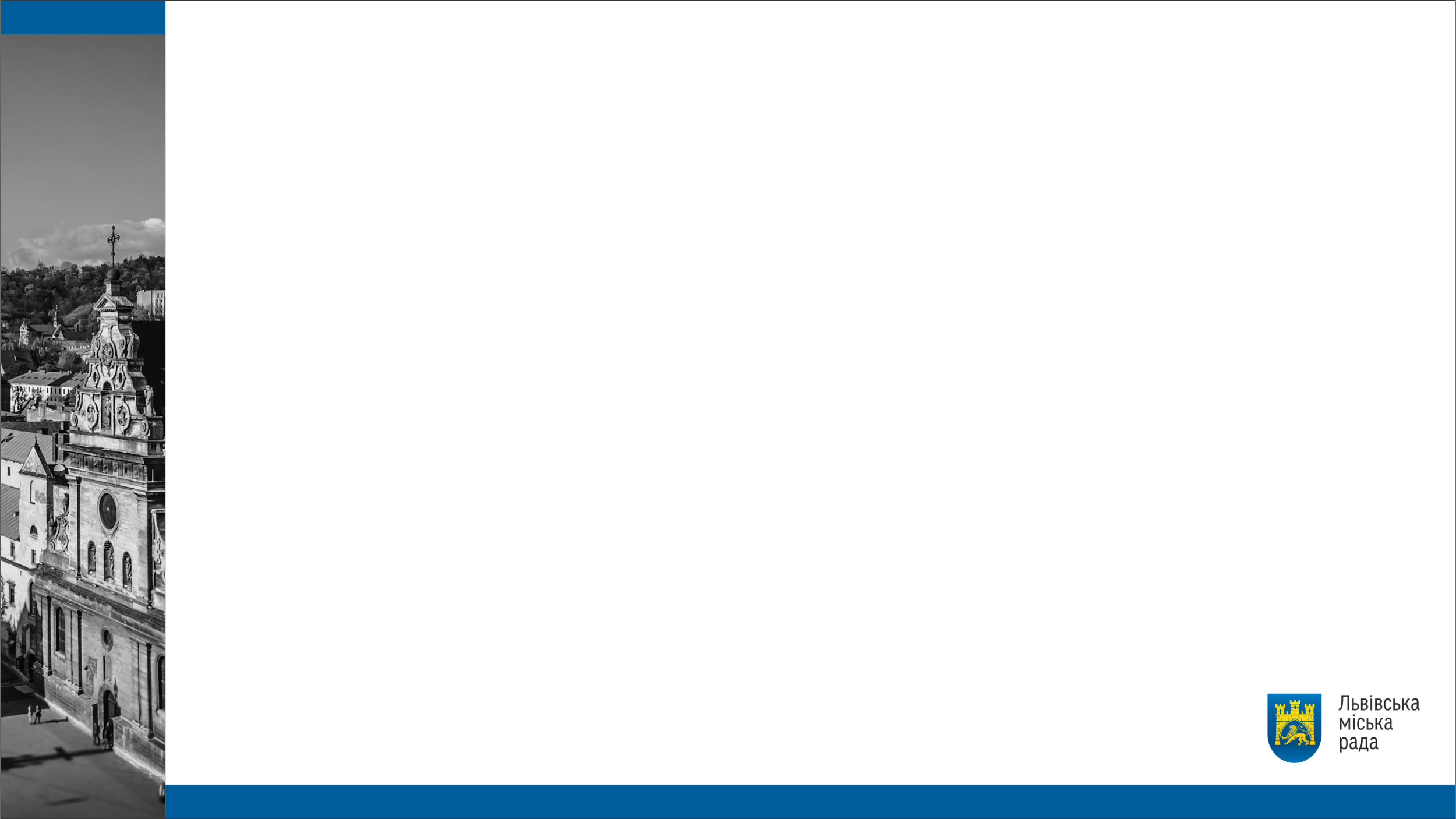 7 Island stops
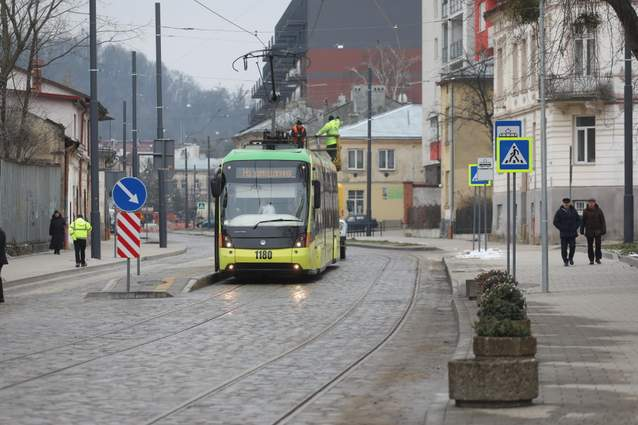 island stop on Zamarstynivska str. in Lviv
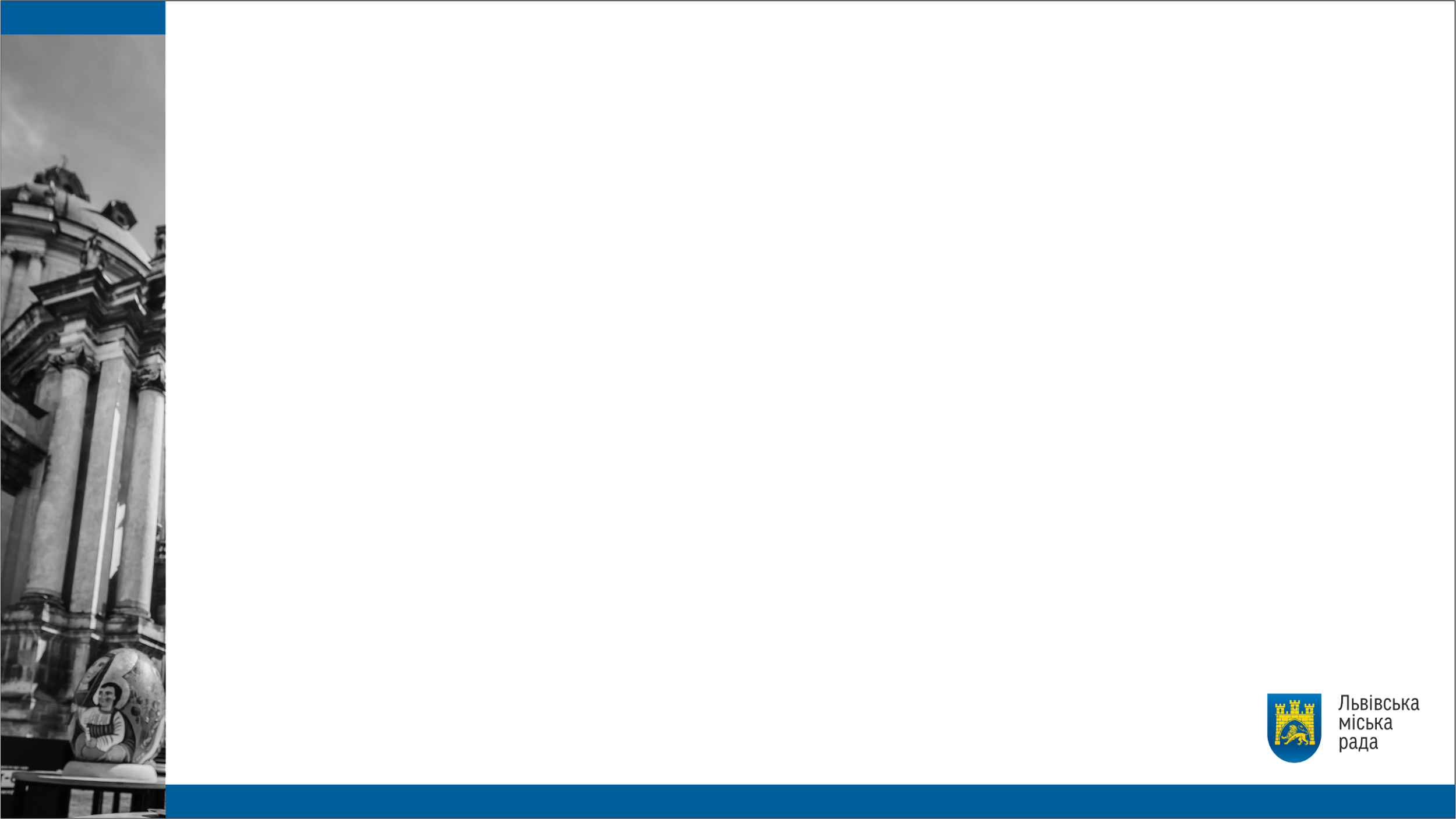 5 stops require significant construction works
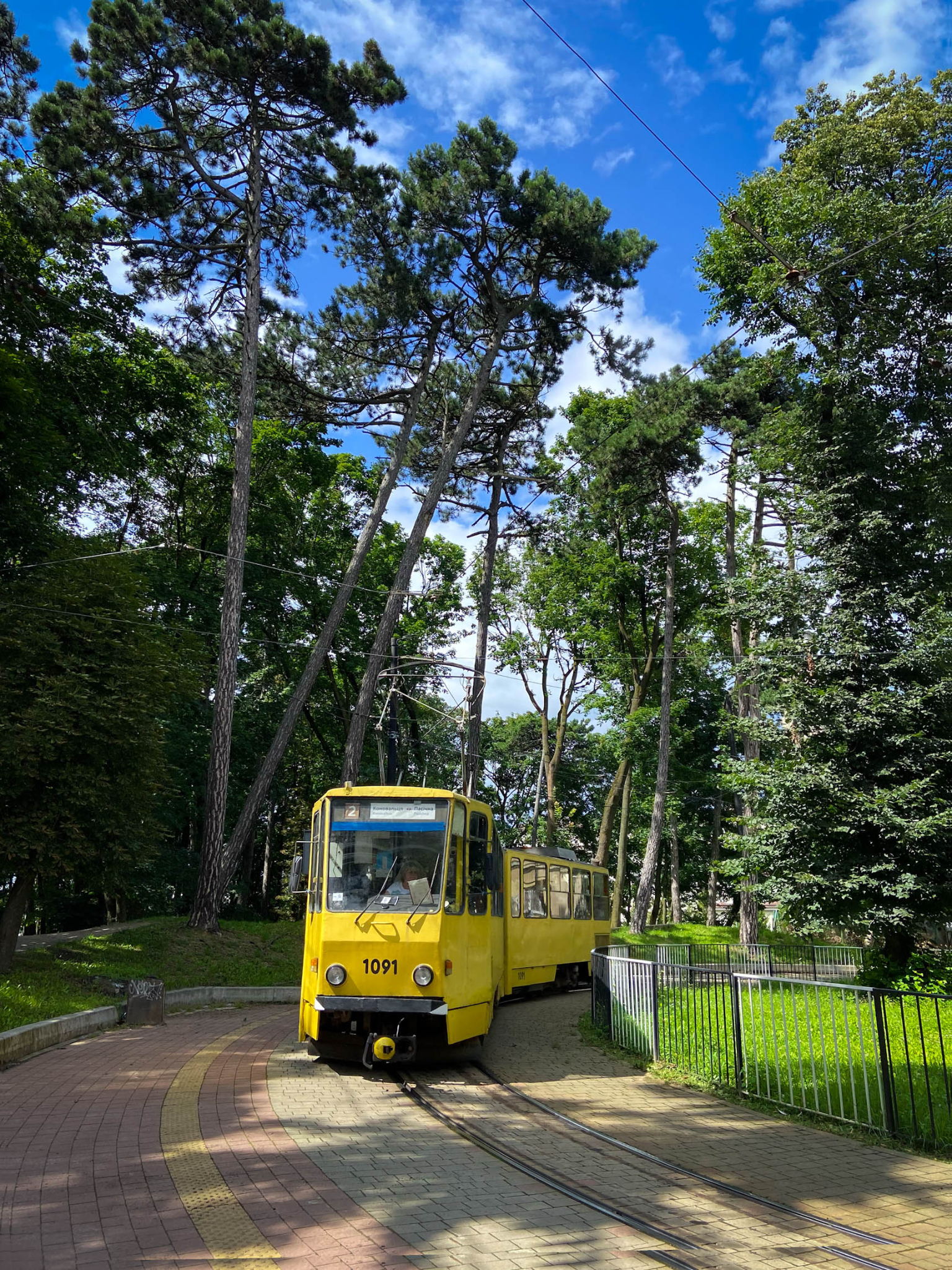 Stop requiring significant construction works to provide full accessibility
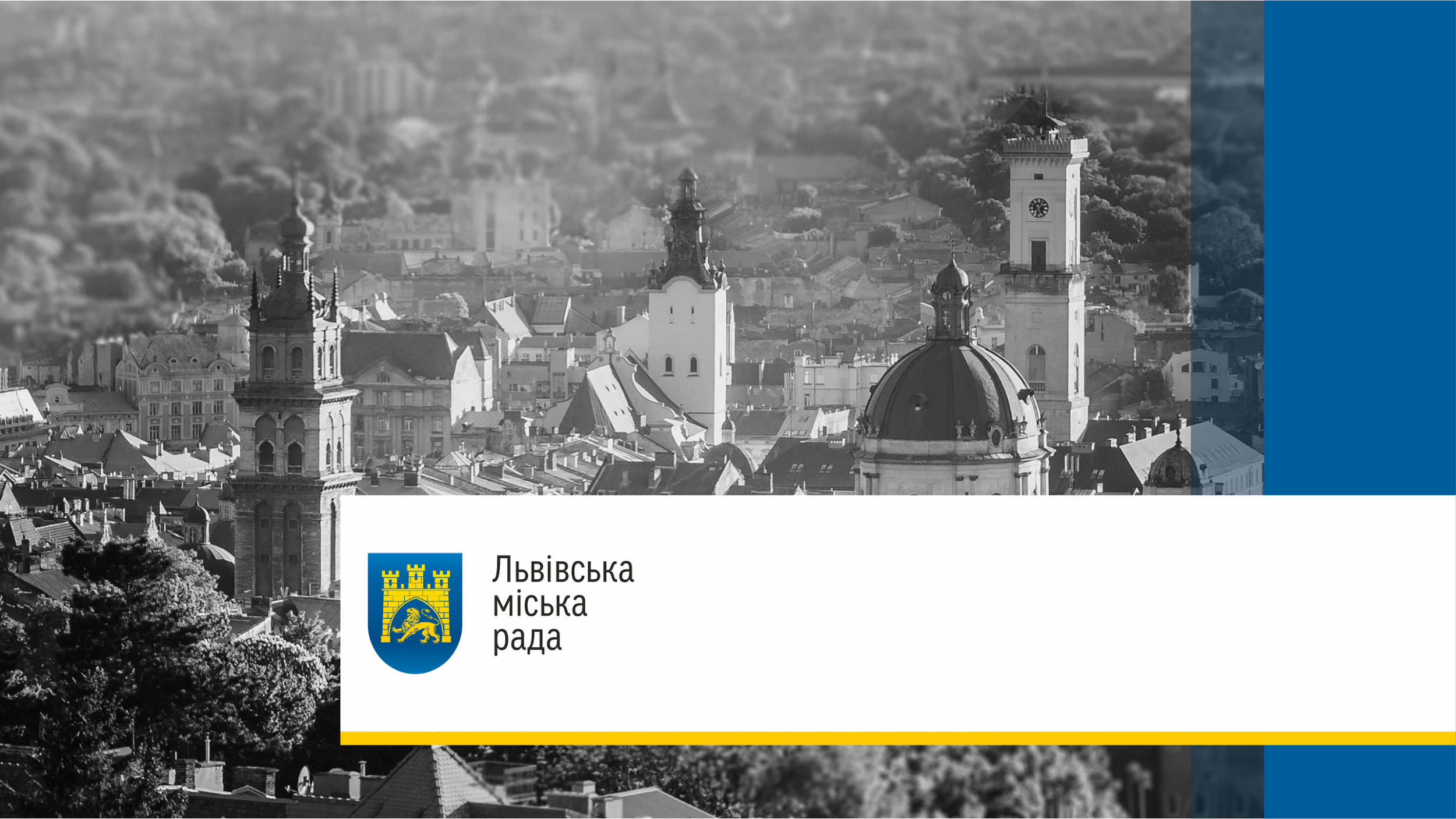 Mobility and Street Infrastructure Department
+380 (32) 297-58-45
dep.mobility@lvivcity.gov.ua